Somerset Cancer Register (SCR)

Living With & Beyond Cancer Update
SCR - LWBC Update
CNS Enhancements

PSA Tracker

Remote Monitoring
[Speaker Notes: We currently are making some improvements to the CNS screens and dashboard to support the LWBC agenda. In particular to support the metrics and the recording of Support Workers activity.

We are developing PSA, Breast and Colorectal Trackers, available in the next release. You will be able to add your patient to the tracker, which will produce a worklist of all patients latest tumour marker dates within SCR and highlight those patients that have exceed their set alert level.

We are working on a remote monitoring solution which will be a standalone system, but will link to SCR and your hospital clinical systems and will provide a more comprehensive database of patients who have been placed onto remote monitoring. It will include features like alerts, reporting, overdue tests and reviews]
CNS Enhancements
[Speaker Notes: We currently are making some improvements to the CNS screens and dashboard to support the LWBC agenda. In particular to support the metrics and the recording of Support Workers activity.]
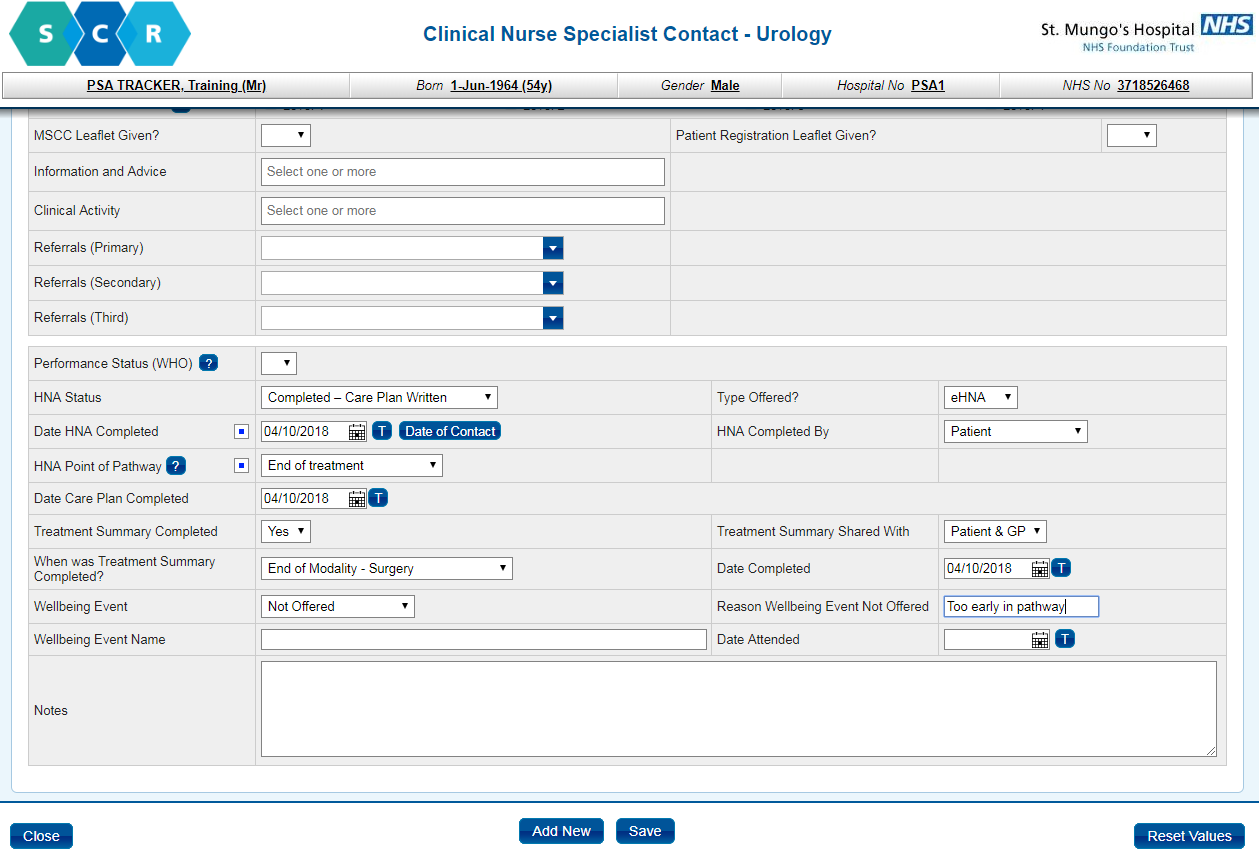 [Speaker Notes: CNS Enhancements

HNA Status (Not Offered, Offered, Completed)
Date Care Plan Completed

Treatment Summary Completed (Yes, No)
Treatment Summary Shared With (GP, Patient, Patient & GP)
When was Treatment Summary Completed (After all treatments, After Surgery Treatment, After Anti-Cancer Drugs Treatment, After Teletherapy Treatment, After Brachytherapy Treatment)

Reason Wellbeing Event Not Offered (free text)]
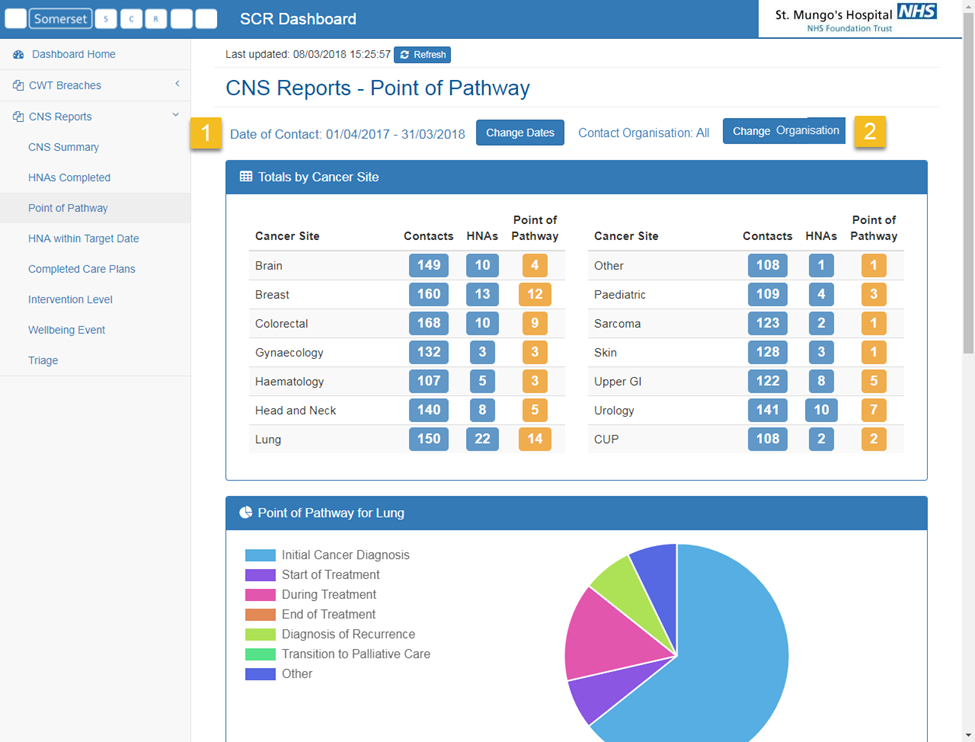 [Speaker Notes: Current Dashboards available listed on left:

HNAs within target, Completed Care Plans etc]
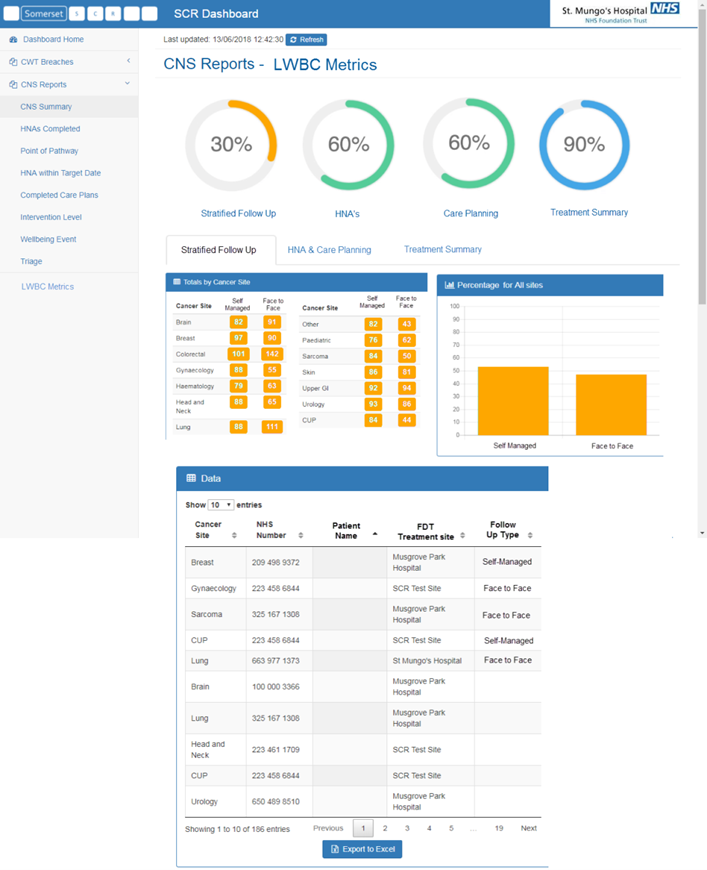 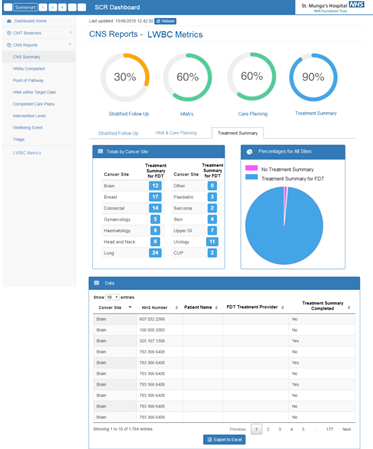 [Speaker Notes: Mock up of LWBC metrics once confirmed in August.]
PSA Tracker
[Speaker Notes: We are developing PSA, Breast and Colorectal Trackers, available in the next release. You will be able to add your patient to the tracker, which will produce a worklist of all patients latest tumour marker dates within SCR and highlight those patients that have exceed their set alert level.]
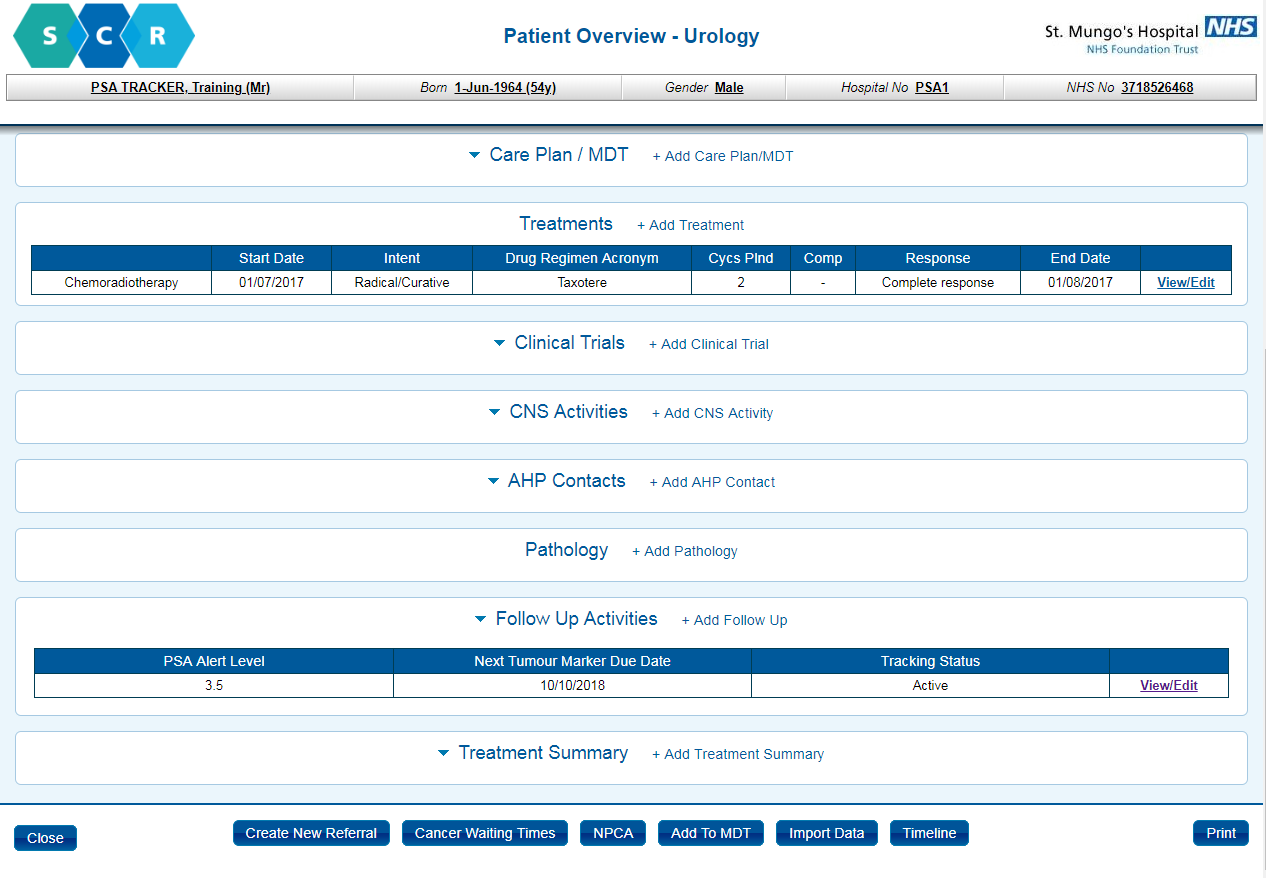 [Speaker Notes: PSA Tracker

Add patient to tracker in follow up section]
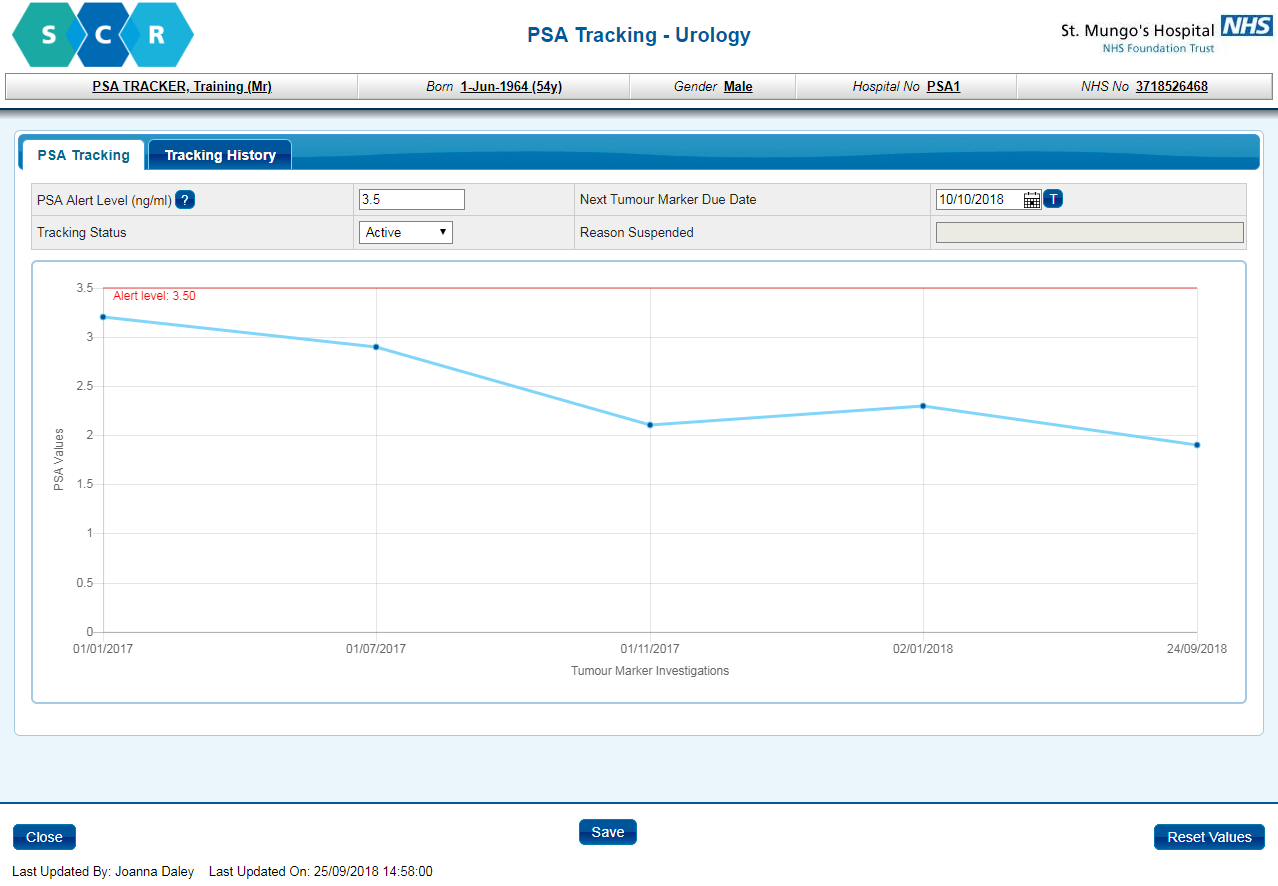 [Speaker Notes: PSA Tracker

Add patient to tracker in follow up section – add PSA alert level and next tumour marker date
Tracking status defaulted to Active]
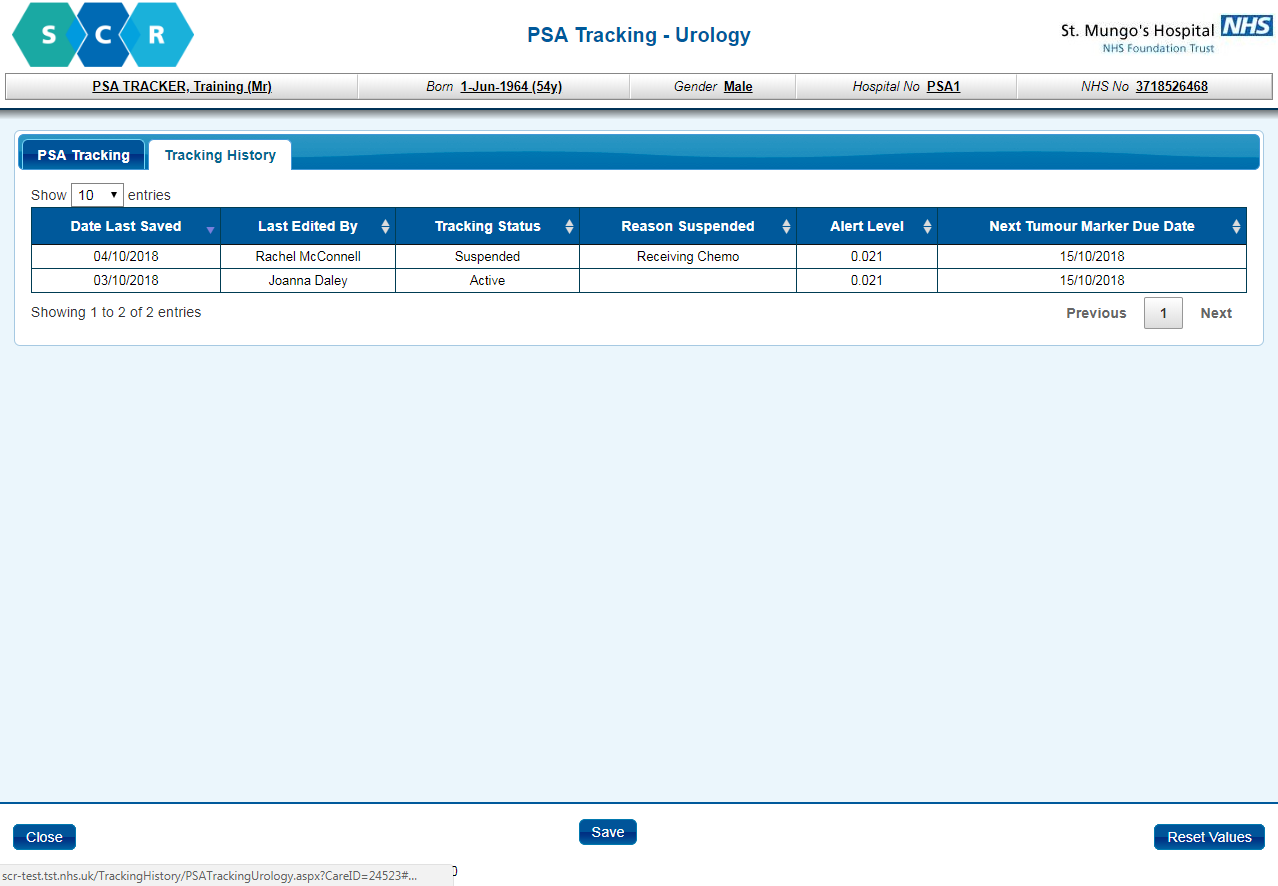 [Speaker Notes: BPSA Tracker – View / Edit

Two tabs: - Tracking History – on / off tracking via admin menus]
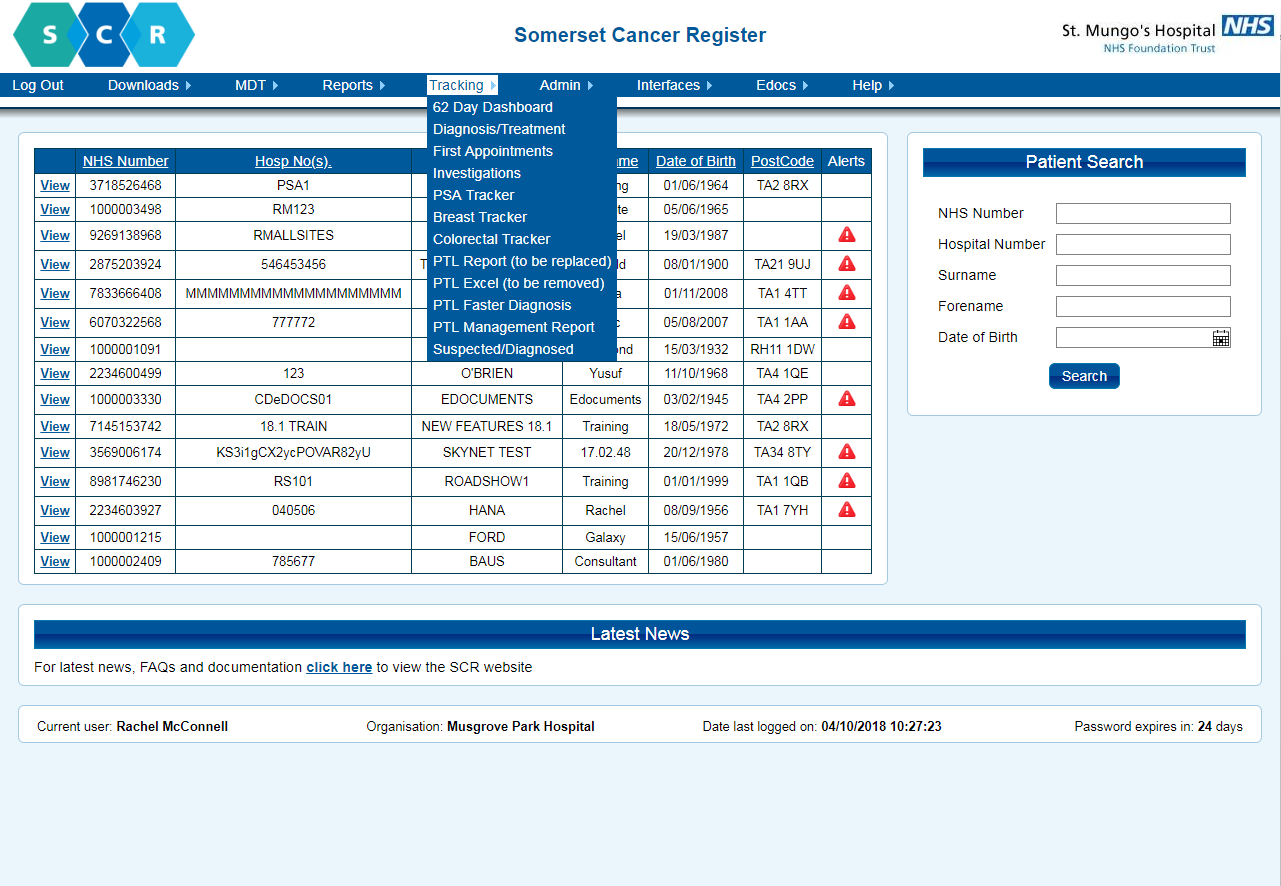 [Speaker Notes: PSA Tracker

Report  / Worklist available from tracking menu]
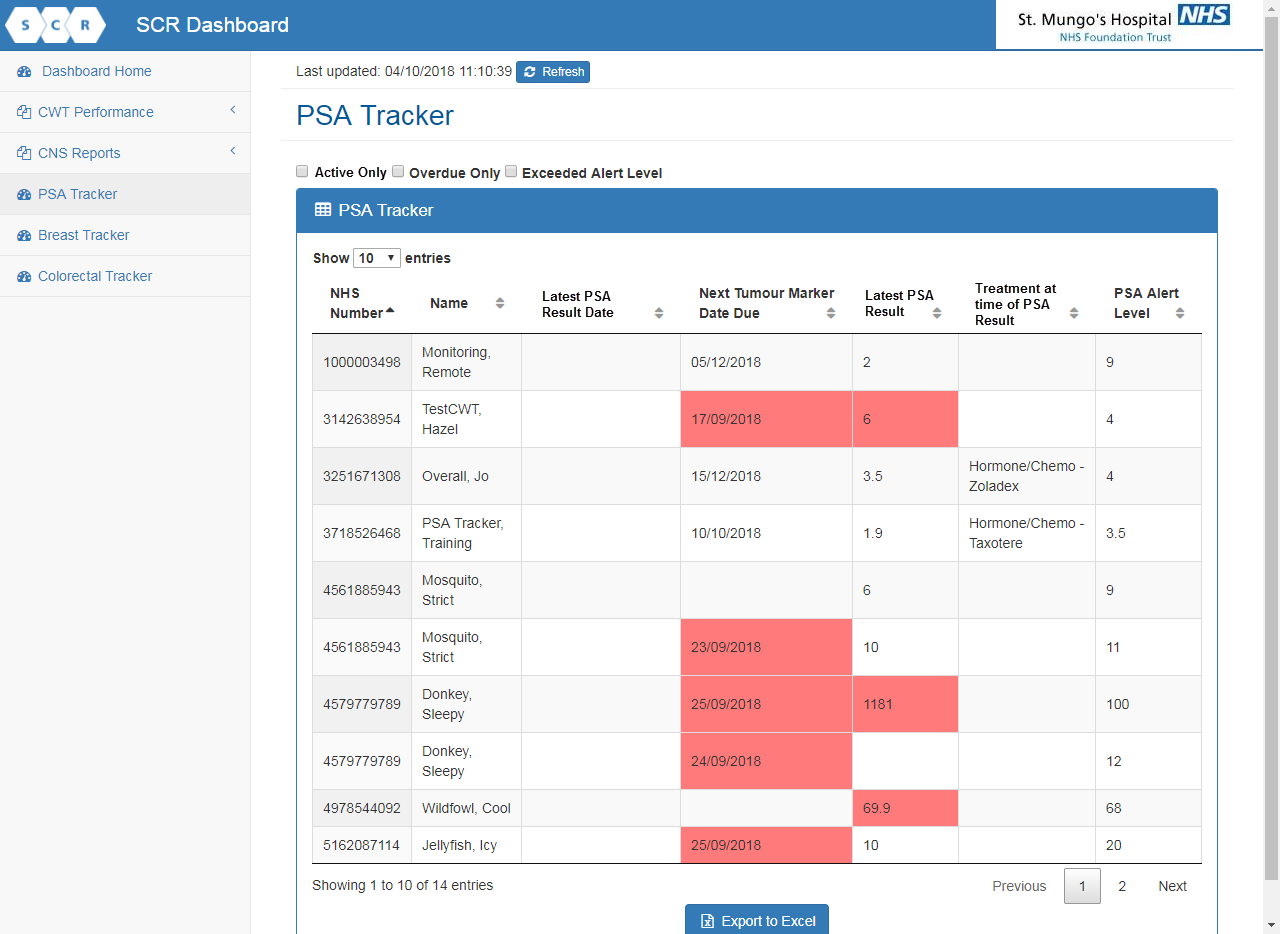 [Speaker Notes: PSA Tracker - Worklist

Can exclude suspended patients or just filter on those with high PSA Levels above alert
If overdue date or exceed alert level will be red]
Remote Monitoring System
[Speaker Notes: We are working on a remote monitoring solution which will be a standalone system, but will link to SCR and your hospital clinical systems and will provide a more comprehensive database of patients who have been placed onto remote monitoring. It will include features like:

Alerts, reporting, overdue tests and reviews]
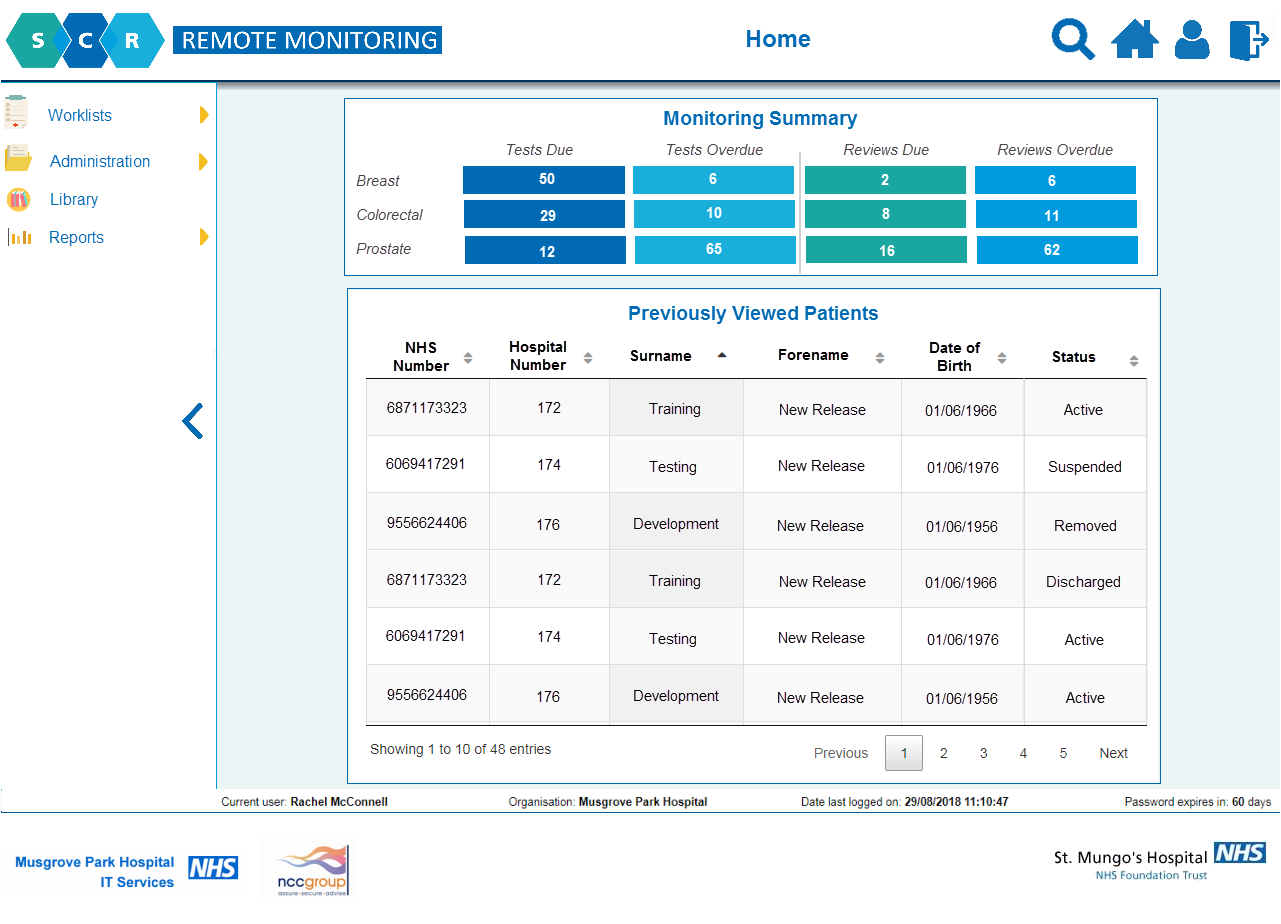 D R A F T
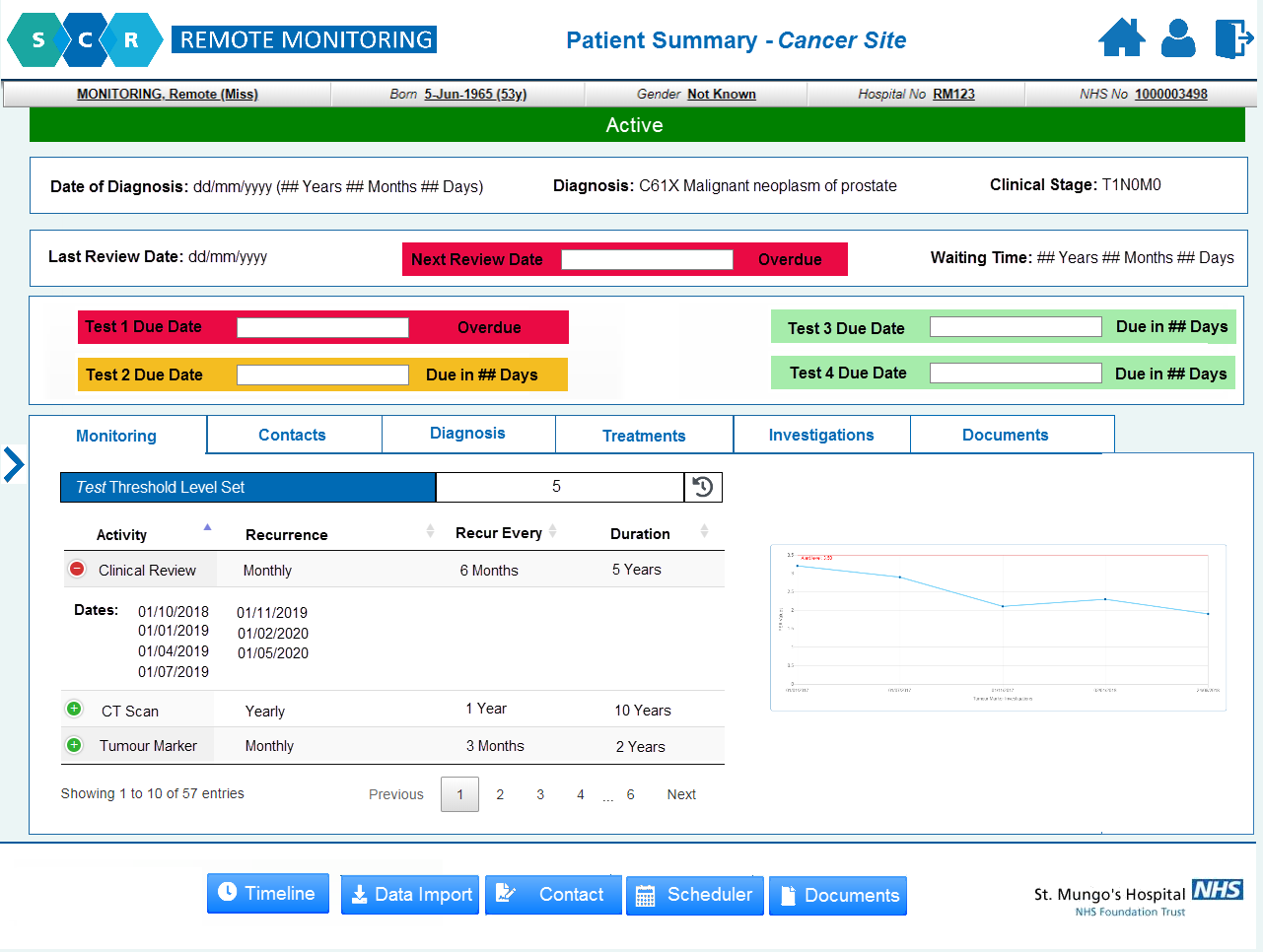 D R A F T
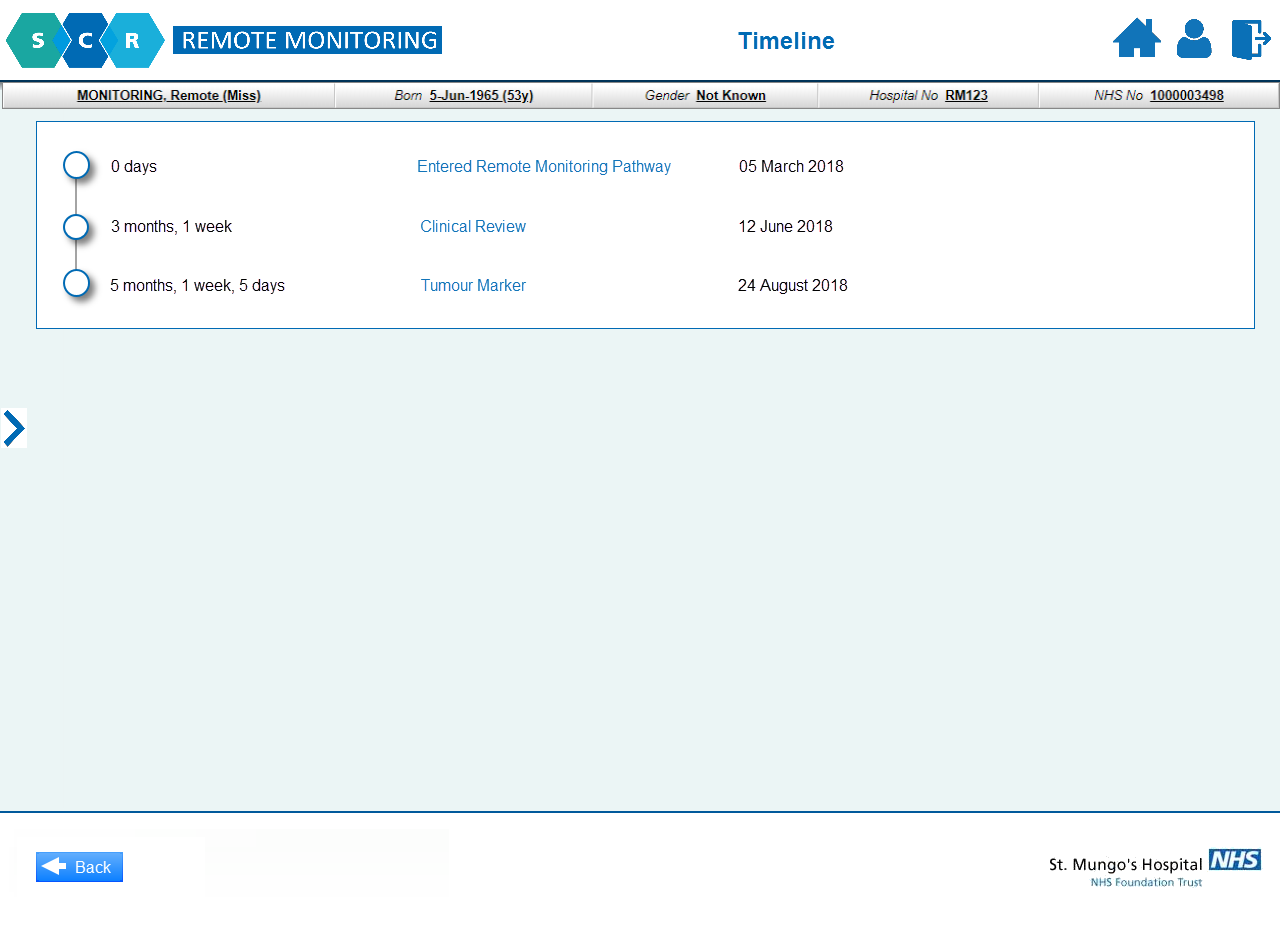 D R A F T
[Speaker Notes: Current SCR Position Statement]
Thank You

Email:		cancerreg@tst.nhs.uk

Website:	http://nww.cancerreg.somersethis.nhs.uk/